Figure 3. Electrophysiological activity recorded in visual cortical regions. Mean evoked potentials were ...
Cereb Cortex, Volume 14, Issue 2, February 2004, Pages 165–173, https://doi.org/10.1093/cercor/bhg115
The content of this slide may be subject to copyright: please see the slide notes for details.
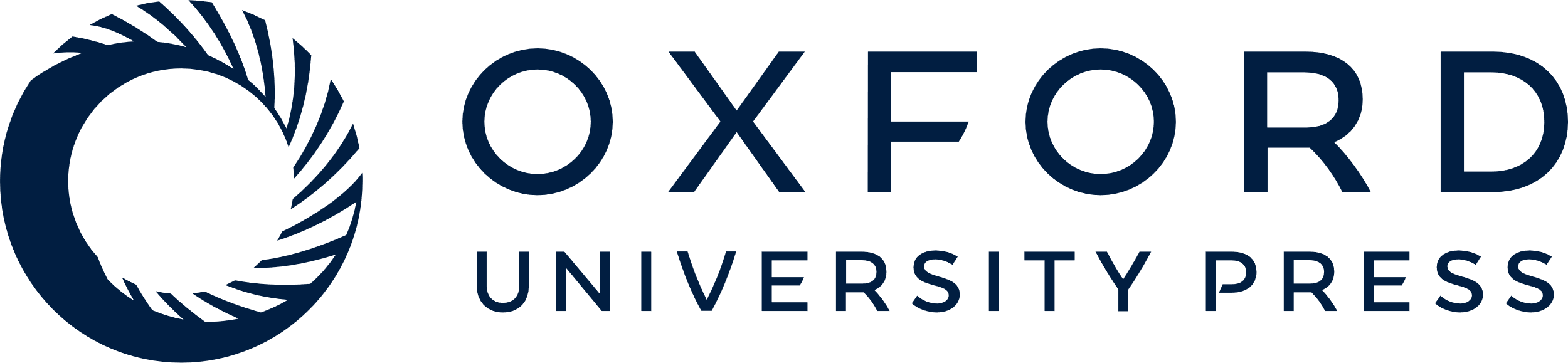 [Speaker Notes: Figure 3. Electrophysiological activity recorded in visual cortical regions. Mean evoked potentials were calculated across all electrodes within each of the three regions of interest, here plotted time-locked to stimulus onset. The x-axes span –200 to 1800ms, with each tick mark indicating 100 ms. For clarity, the offset times of the three stimulus durations are shown as colored bars on the upper x-axis. The y-axes indicate –100 through –100 µV. Within peri-calcarine cortex (A), large-amplitude onset potentials were observed, along with duration-dependent sustained activity, and a second transient potential that followed stimulus offset by about 100 ms. Within fusiform (B) and LTO (C) electrodes, in contrast, much smaller onset potentials were observed. No significant differences in sustained activity were observed.


Unless provided in the caption above, the following copyright applies to the content of this slide:]